Clase: cálculoMatemática .Profesora: Iris Palacio G.segundo básico.
Objetivo de aprendizaje : RESTAR Y SUMAR.
Semana del 26 al 30 de Octubre.
Trabajar y desarrollar los ejercicios en el texto del estudiante (Página 17, 18 y 19)
Criterios de evaluación:No debe enviar registro, ante cualquier duda escribir al correo: palacioiris68@gmail.com (Colocar nombre del alumno/a).
    Se revisará el cuaderno de actividades, cuando eventualmente volvamos a clases, en el aula.
¡ Muy buen trabajo !
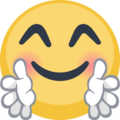